الفصل
٦
صفحة         ٤٠
الجمع
(٦-٥) أحل المسألة
أمثلها
نشاط
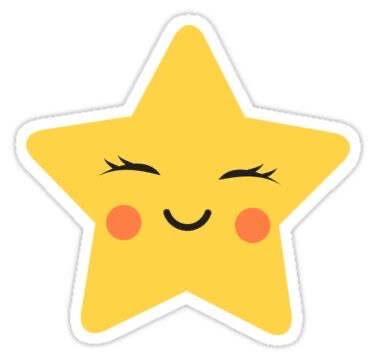 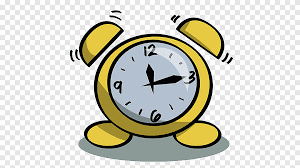 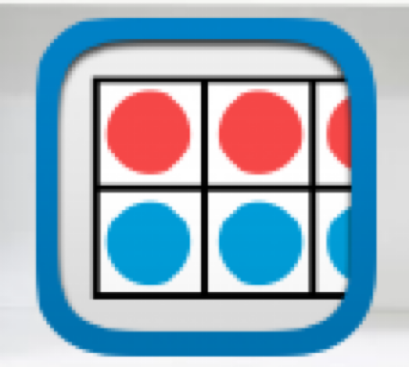 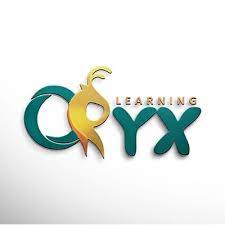 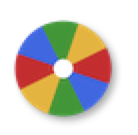 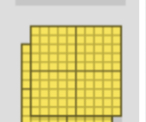 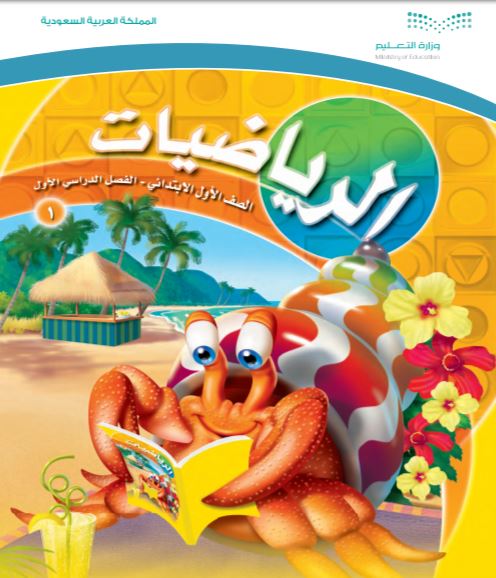 فكرة الدرس
عرض بصري
..
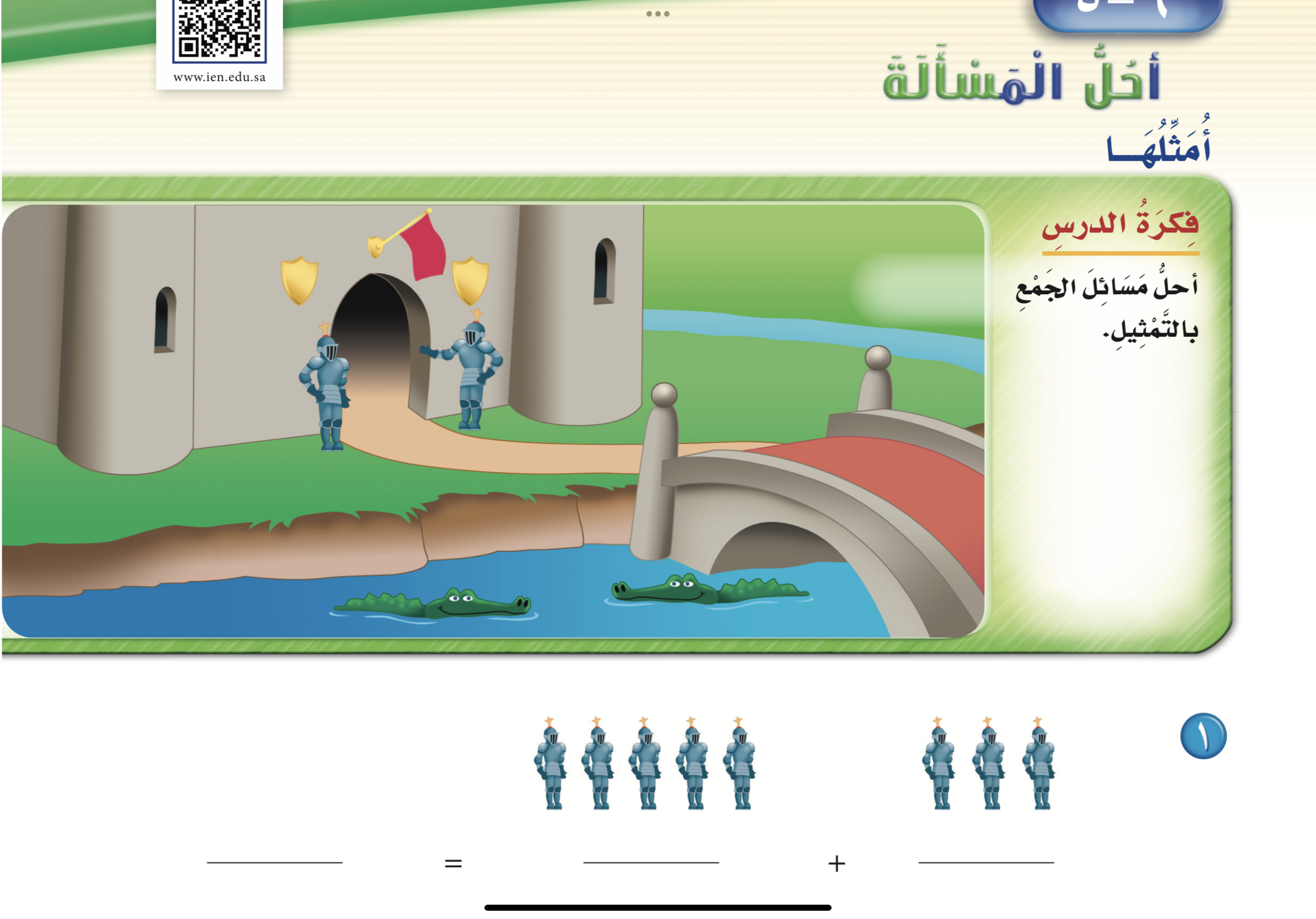 نشاط
فكرة الدرس
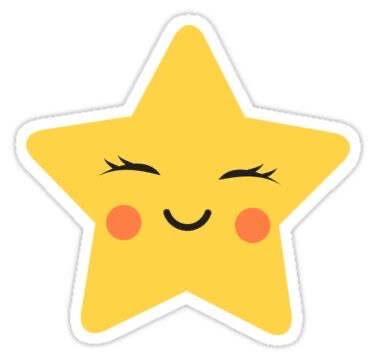 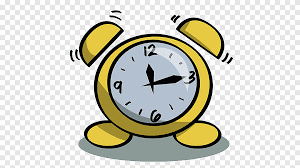 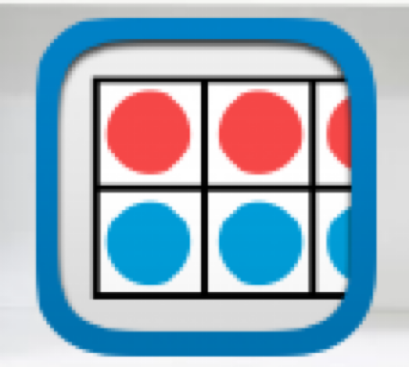 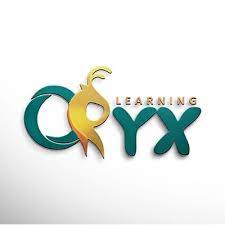 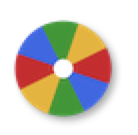 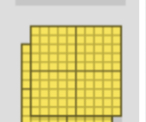 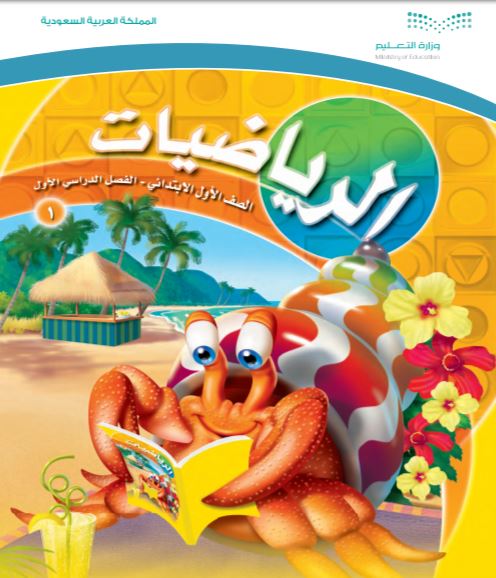 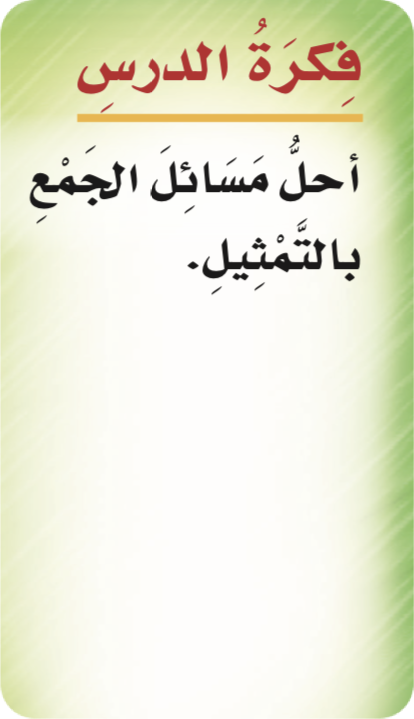 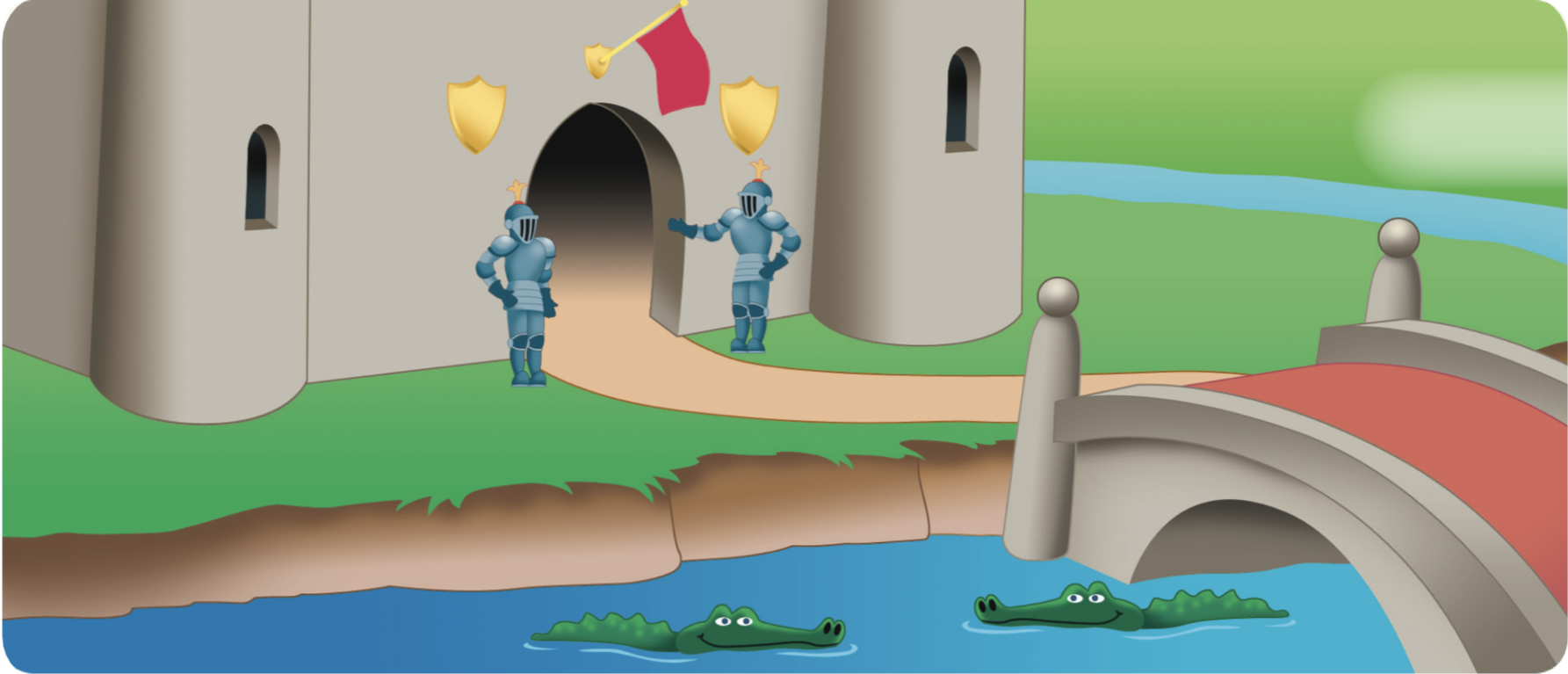 نشاط
التمارين
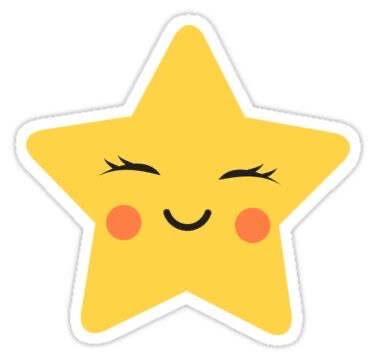 =
=
=
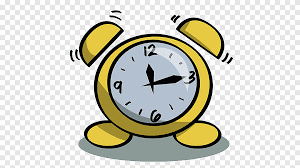 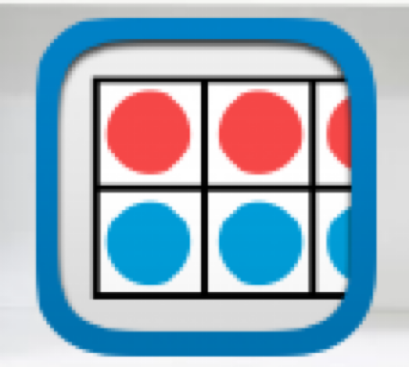 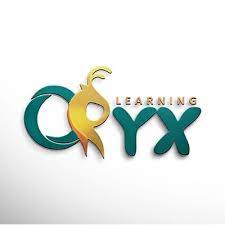 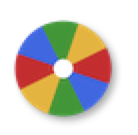 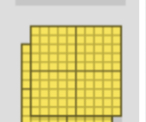 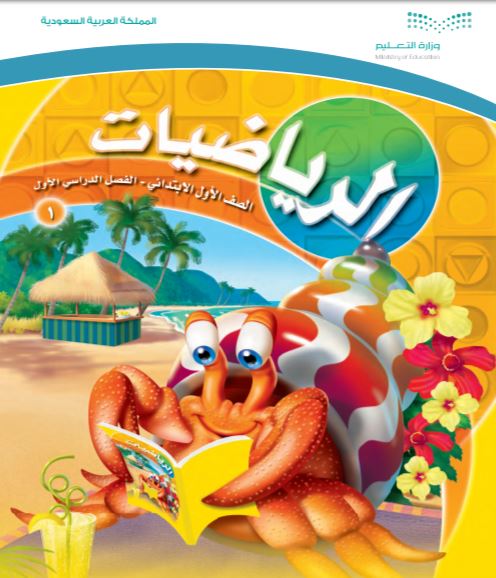 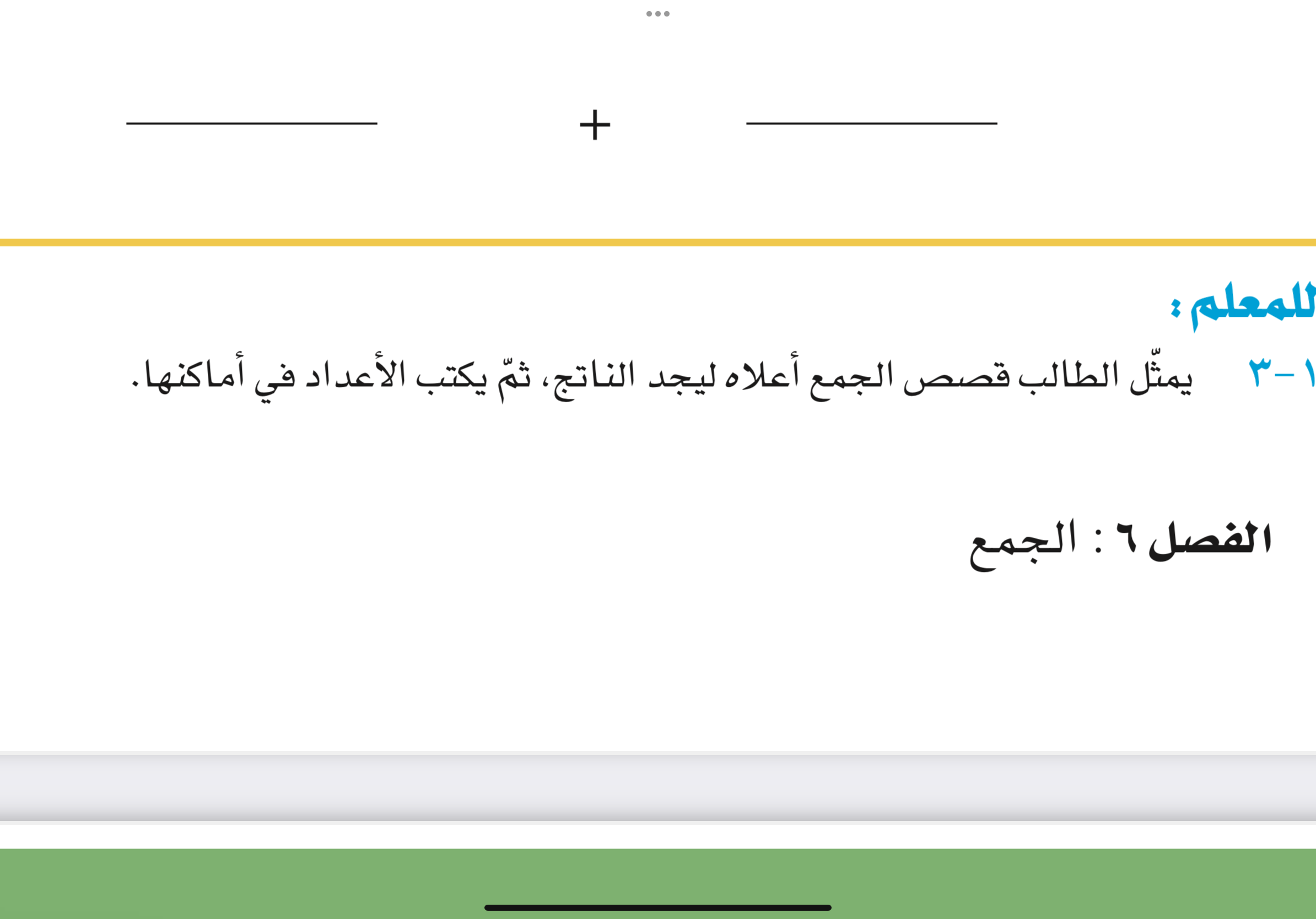 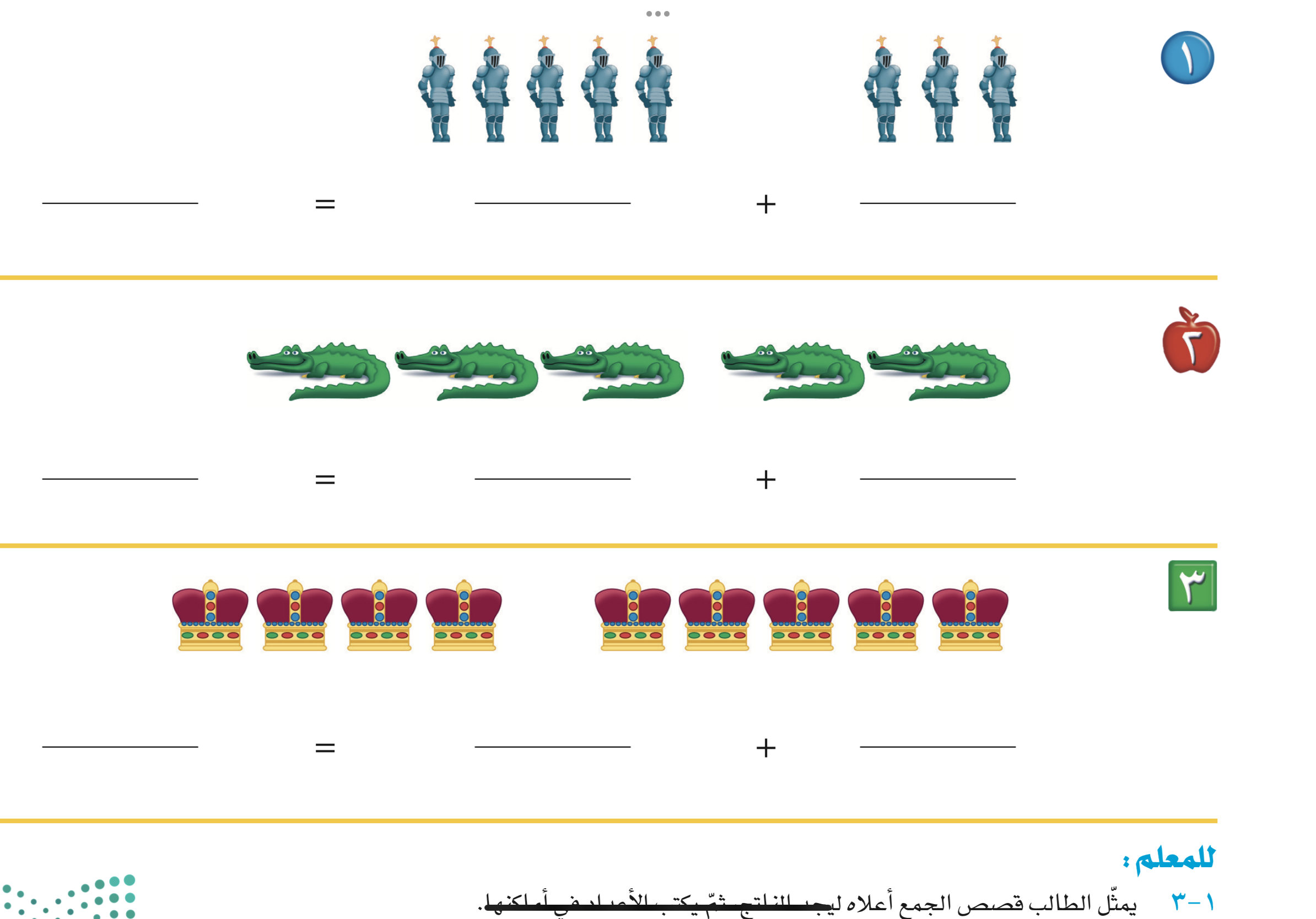 نشاط
التمارين
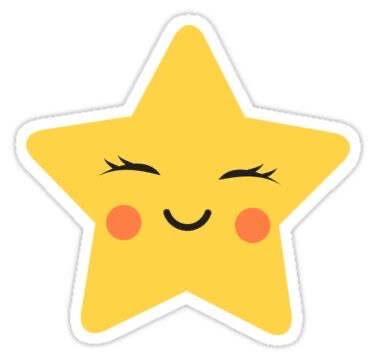 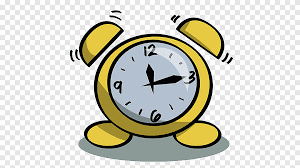 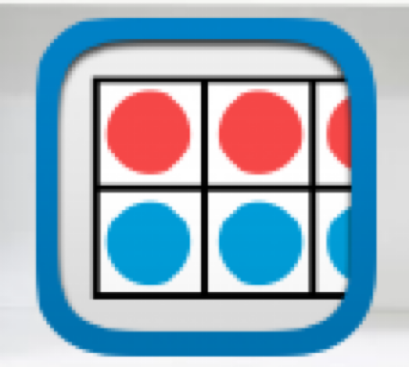 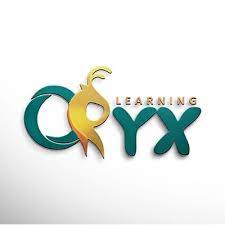 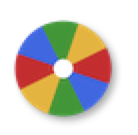 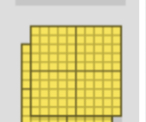 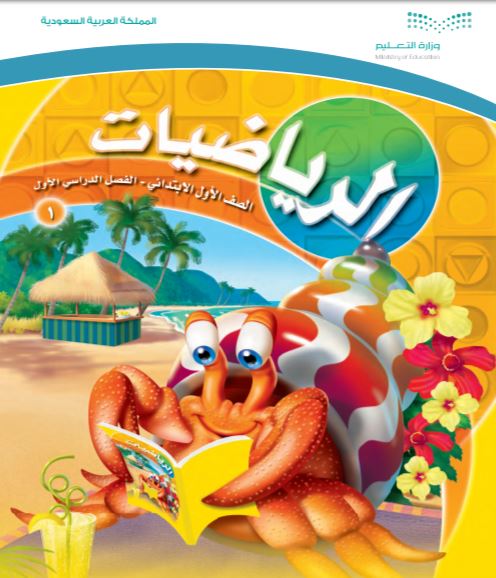 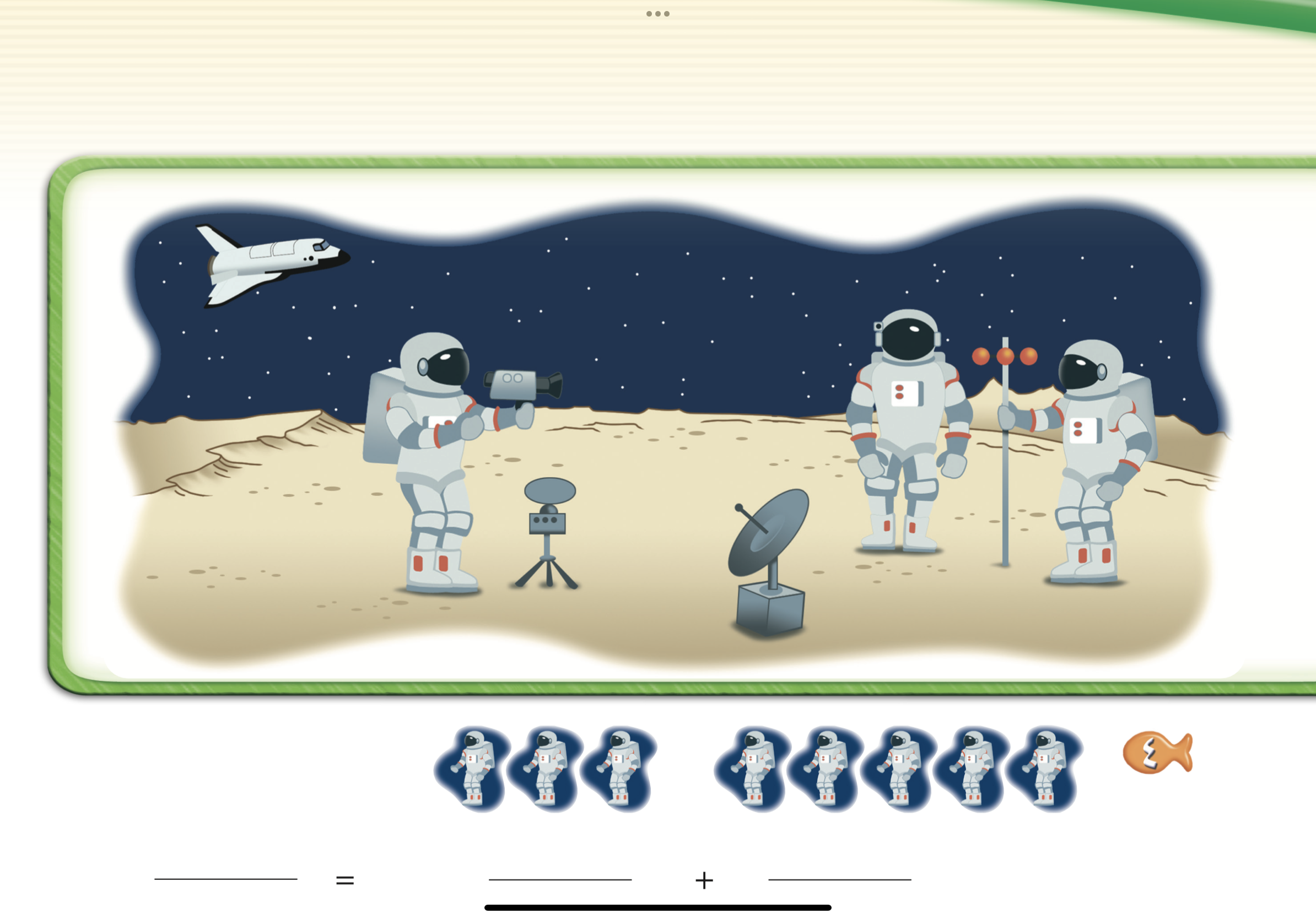 نشاط
التمارين
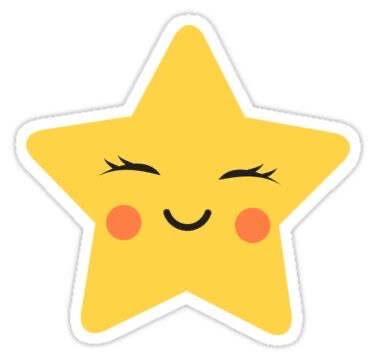 =
=
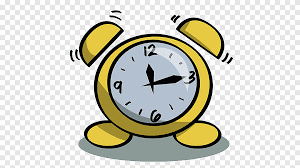 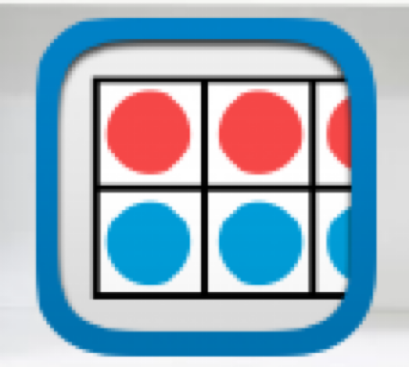 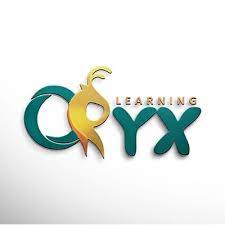 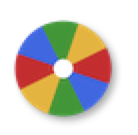 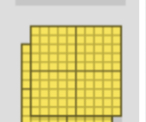 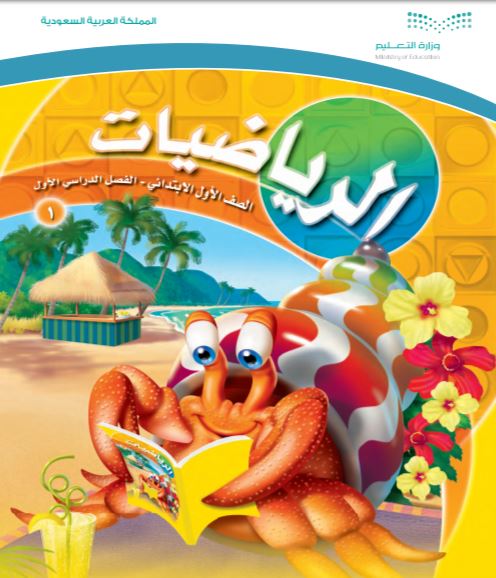 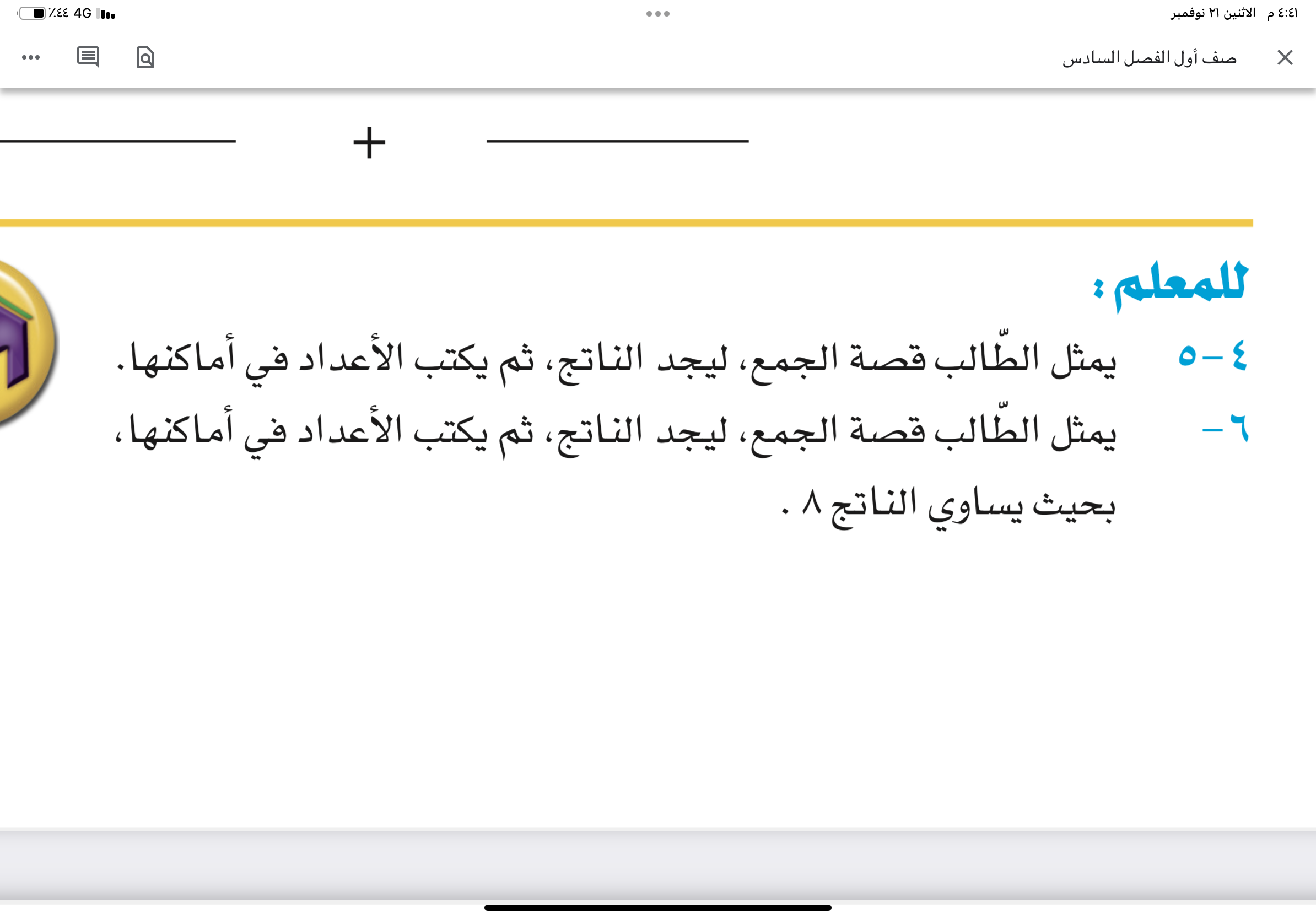 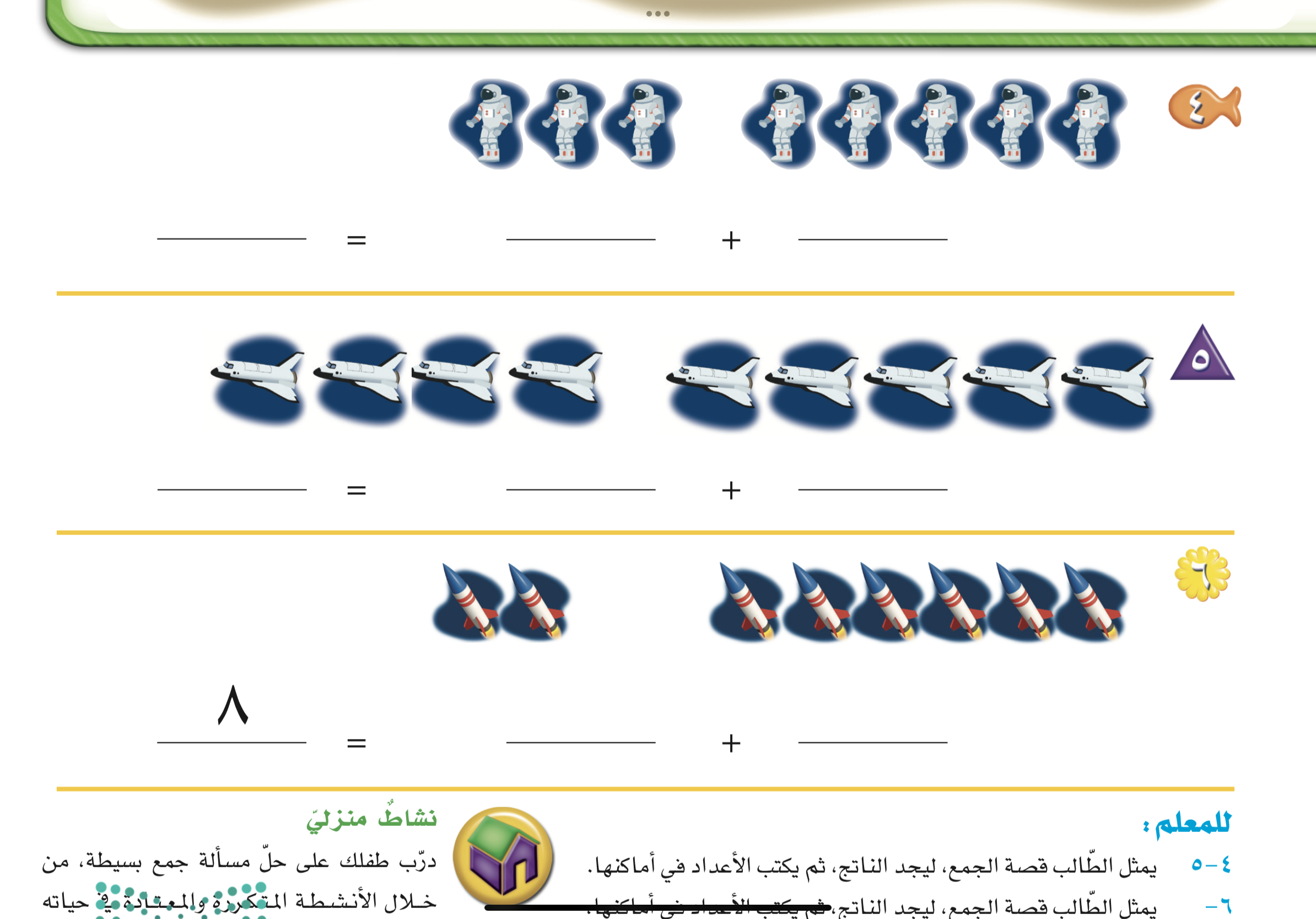 ٨
=
نشاط
التقويم الختامي
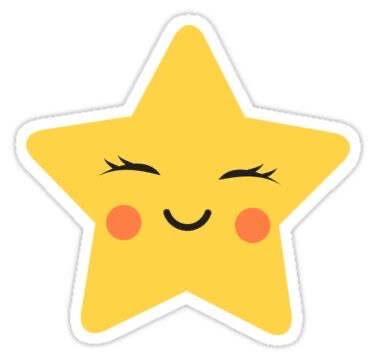 ?
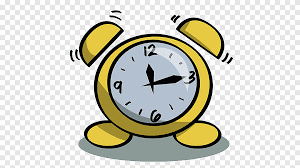 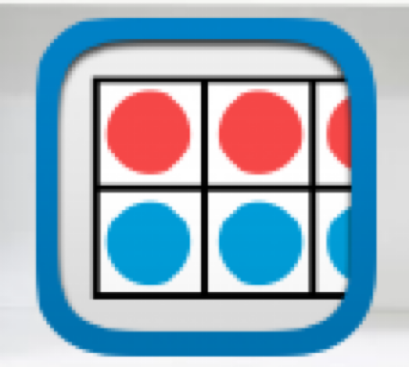 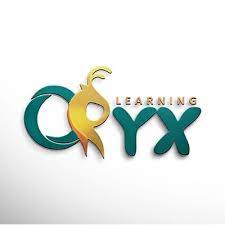 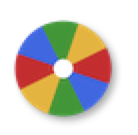 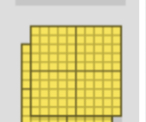 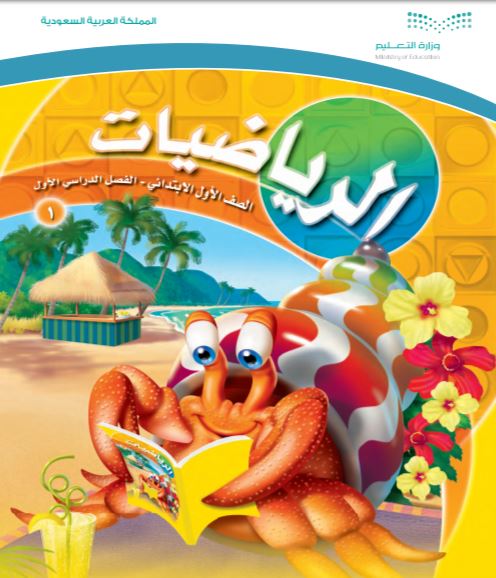 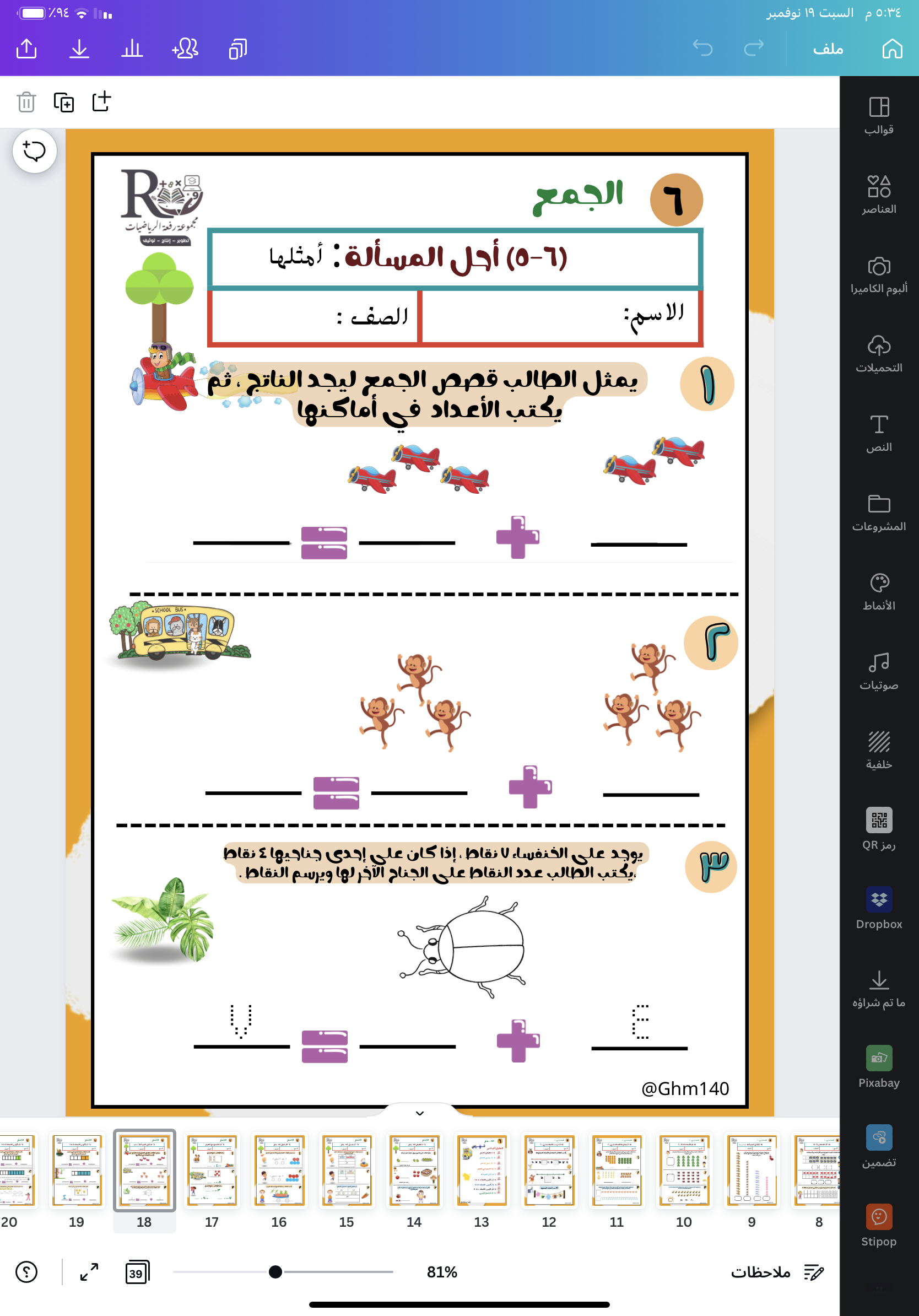 نشاط
لوحة تعزيز
٤
١
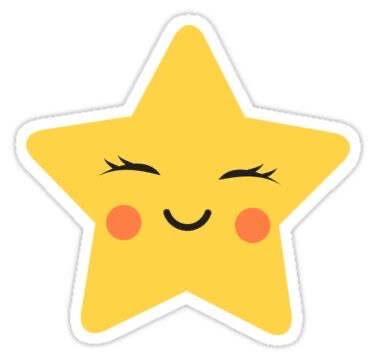 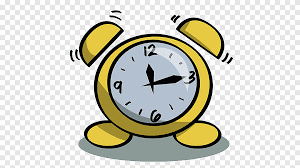 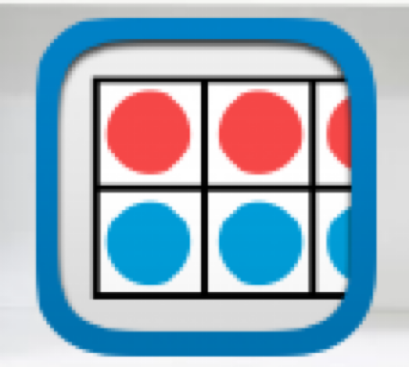 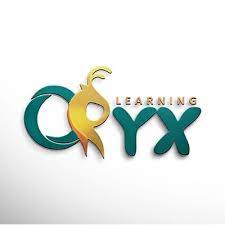 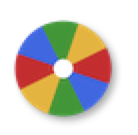 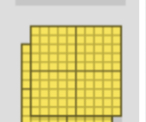 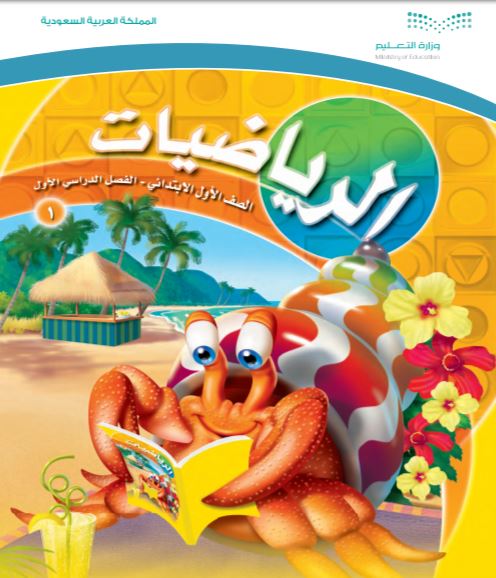 نجوم الحصة
اضغط رقم 
السؤال
 للرجوع